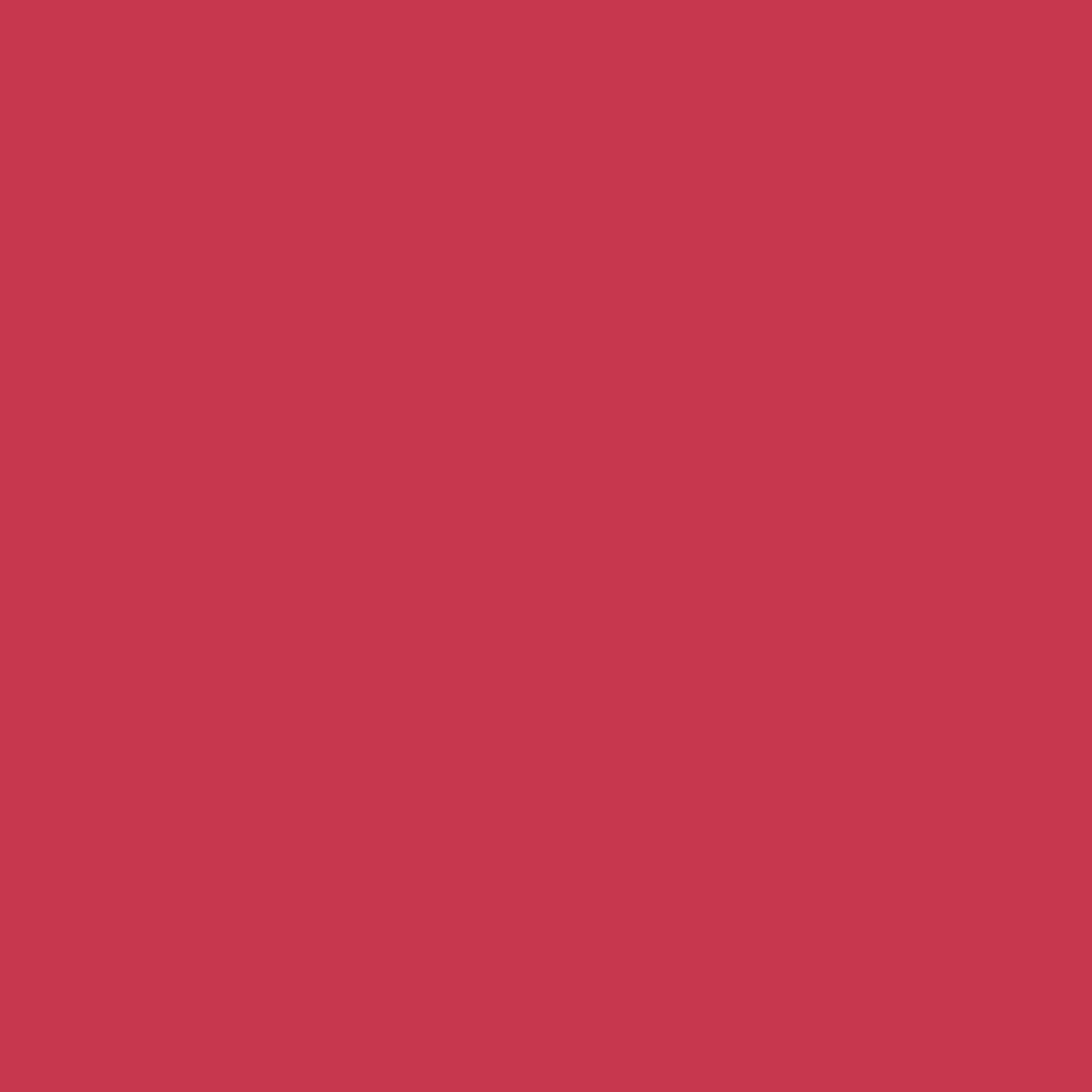 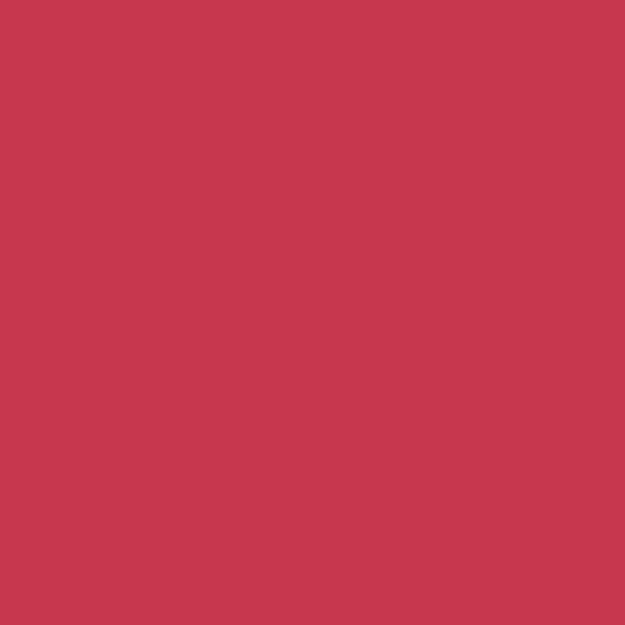 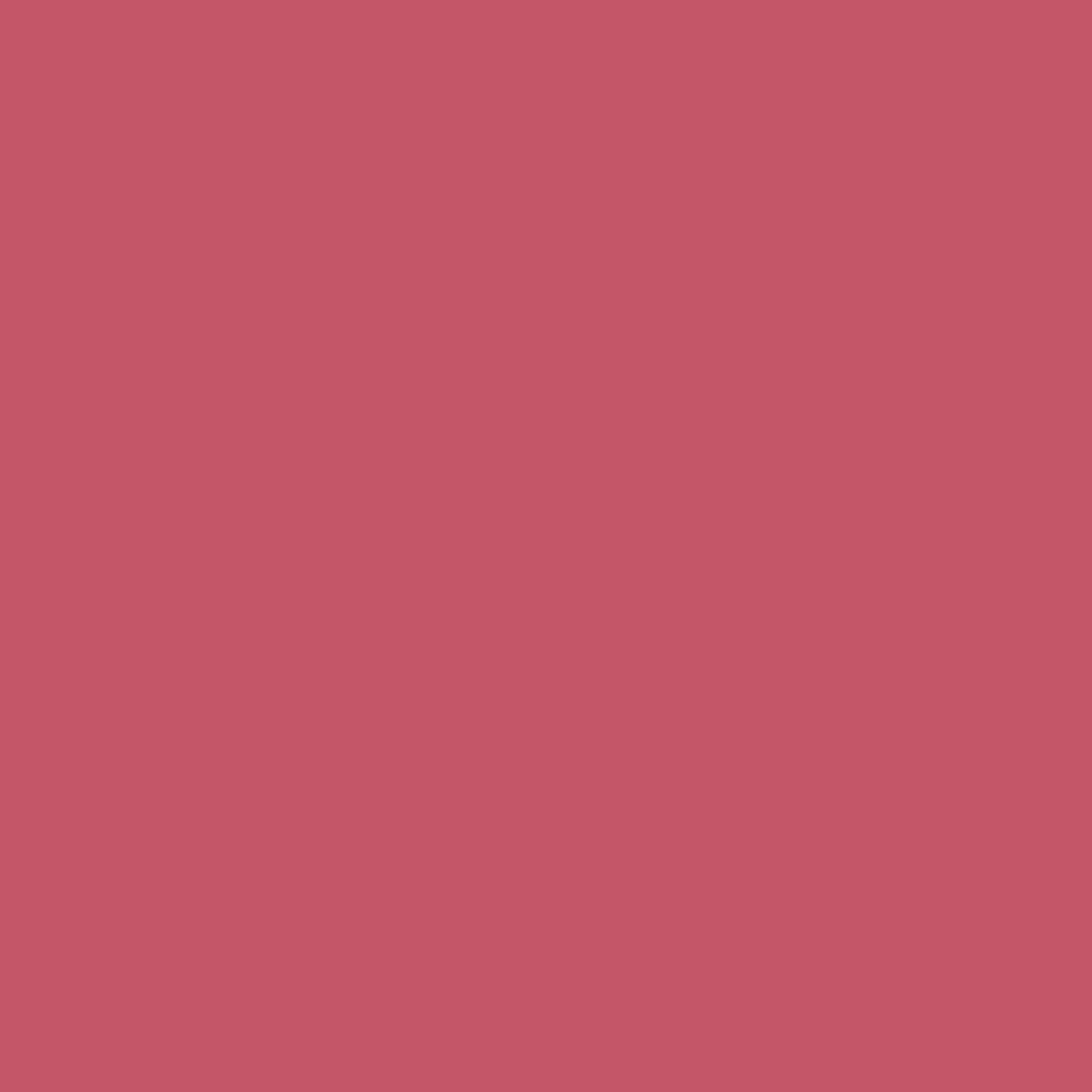 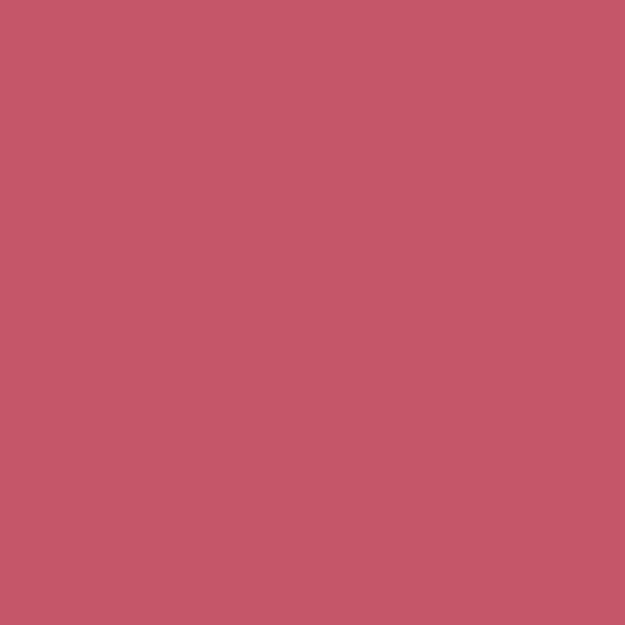 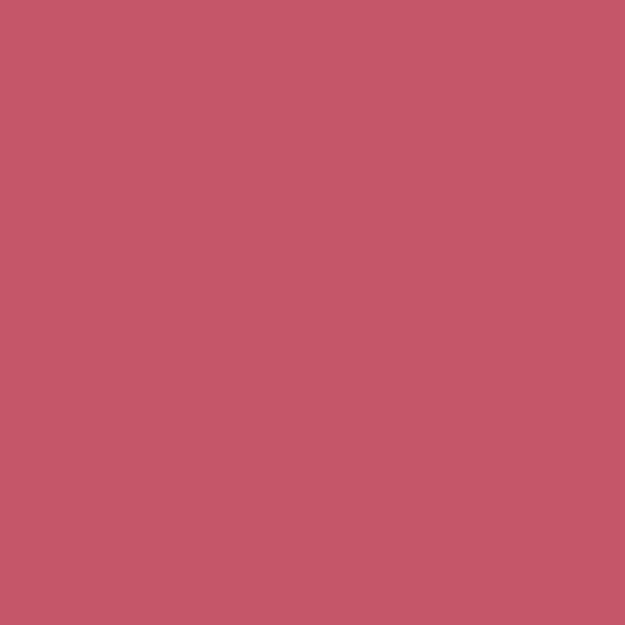 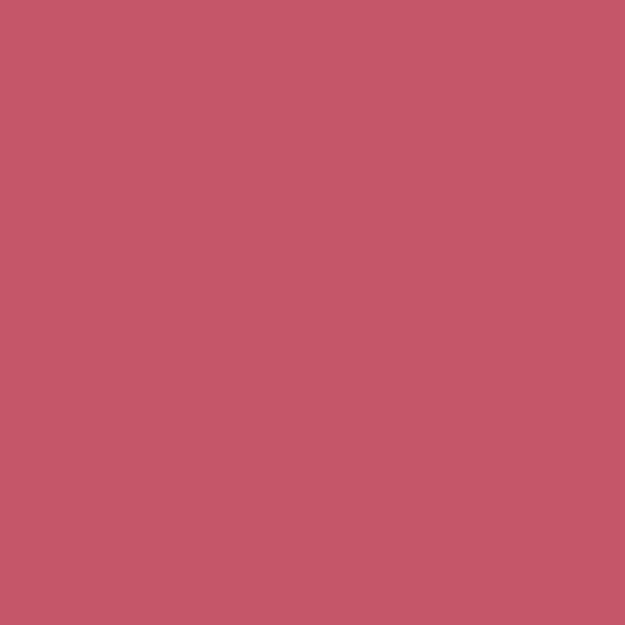 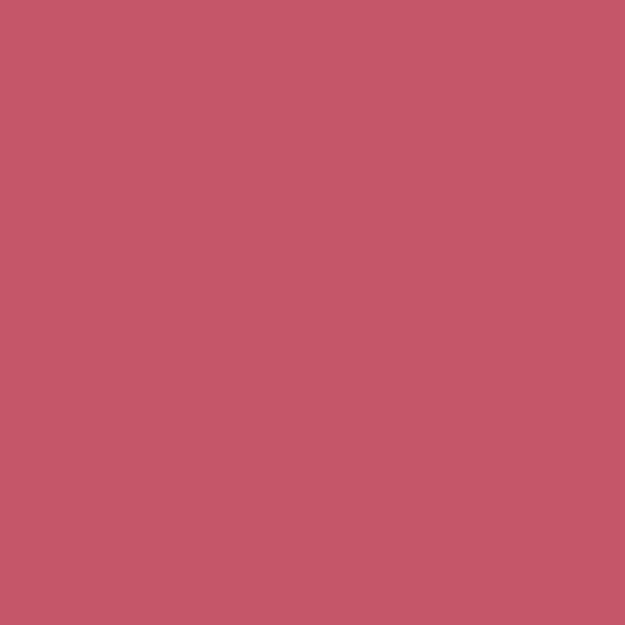 SEARCHING ON 
SCR DATABASE
CATEGORY CLUSTERING
Reference scanning
Filtering based on
Category clustering
Analyzing abstracts and filtering irrelevant paper
Filtering based on 
Full-text Reading
Analysis of 
literature review
LITERATURE 
REVIEW 
FLOW CHART
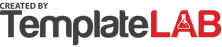 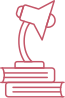